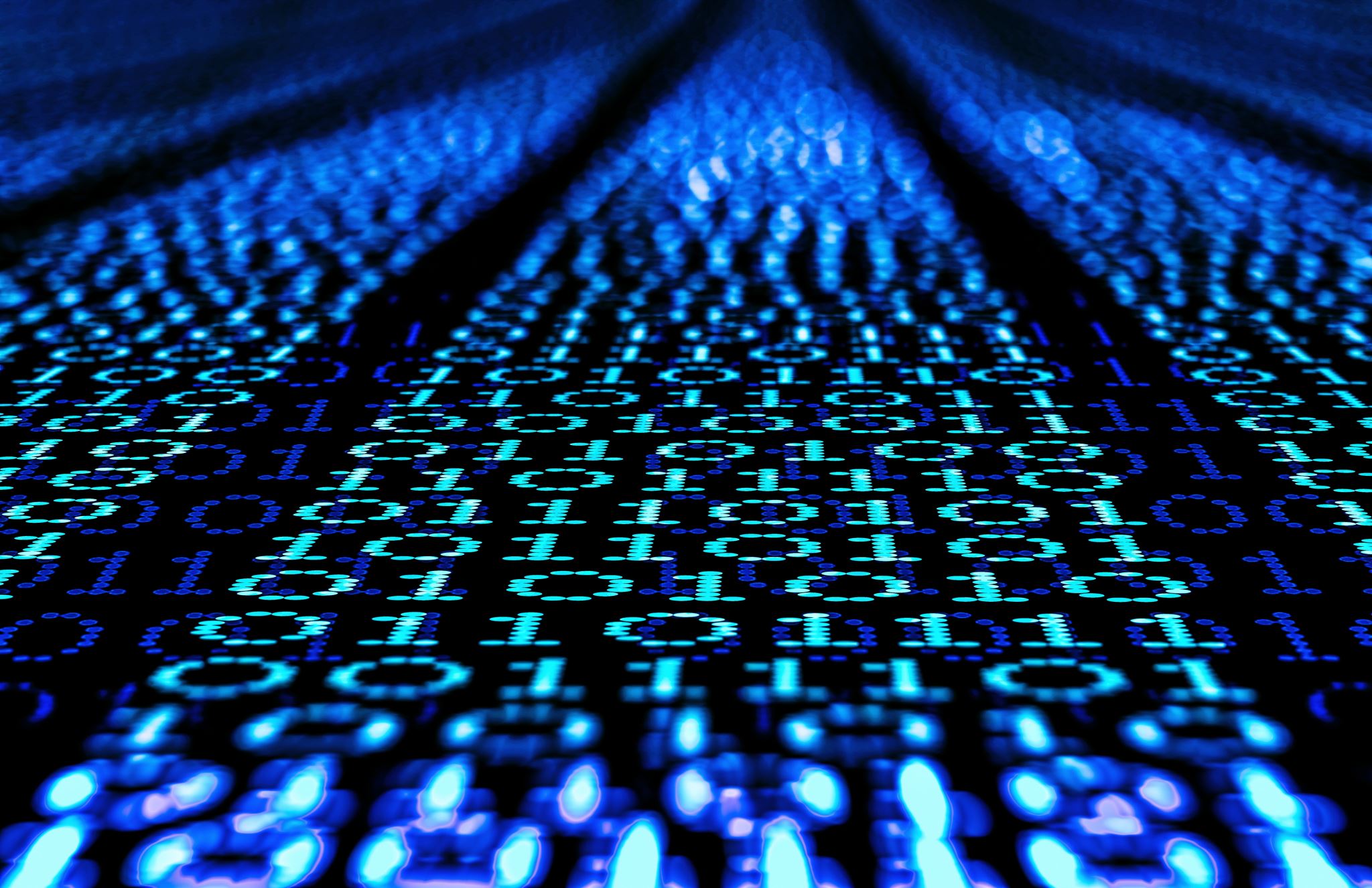 Binary to Decimal Conversion
Training an ANN to convert BIN to DEC
[0, 0, 0]                                                  0
[0, 0, 1]                                                  1
[0, 1, 0]                                                  2
[0, 1, 1]                                                  3
[1, 0, 0]                                                  4
[1, 0, 1]                                                  5
[1, 1, 0]                                                  6
[1, 1, 1]                                                  7
Training an ANN to convert BIN to DEC
In1
H2
In2
O1
H3
In3
Training an ANN to convert BIN to DEC
In1
0, 1
H2
In2
0, 1
O1
H3
0, 1, 2, 3,
4, 5, 6, 7
In3
0, 1
Training an ANN to convert BIN to DEC
#include <stdio.h>
#include <stdlib.h>
#include <math.h>
#include <time.h>

// Hyperparameters
#define LEARNING_RATE 0.5
#define EPOCHS 10000
Training an ANN to convert BIN to DEC
// Activation function (Sigmoid)
double sigmoid(double x) {
    return 1 / (1 + exp(-x));
}

// Derivative of sigmoid
double sigmoid_derivative(double x) {
    return x * (1 - x);
}
Training an ANN to convert BIN to DEC
// Random number generator for weights

double random_weight() {
    return ((double)rand() / RAND_MAX) * 2 - 1;
}
Training an ANN to convert BIN to DEC
// Training data    double input[8][3] = {
        {0, 0, 0}, {0, 0, 1}, {0, 1, 0}, {0, 1, 1},
        {1, 0, 0}, {1, 0, 1}, {1, 1, 0}, {1, 1, 1}
    };

    double expected_output[8]; 
    for (int i = 0; i < 8; i++) {
        expected_output[i] = i / 7.0;
    }
Training an ANN to convert BIN to DEC
// Initialize weights and biases randomly
    double hidden_weights[3][2], hidden_bias[2];
    double output_weights[2], output_bias;

    // Random weight initialization
    for (int i = 0; i < 3; i++)
        for (int j = 0; j < 2; j++)
            hidden_weights[i][j] = random_weight();
Training an ANN to convert BIN to DEC
for (int j = 0; j < 2; j++)
        hidden_bias[j] = random_weight();

    for (int k = 0; k < 2; k++)
        output_weights[k] = random_weight();
    
    output_bias = random_weight();
Training an ANN to convert BIN to DEC
for (int epoch = 0; epoch < EPOCHS; epoch++) {
        double total_error = 0;

        for (int i = 0; i < 8; i++) {
            // Forward pass: Hidden Layer
            double hidden_output[2];
            for (int j = 0; j < 2; j++) {
                hidden_output[j] = sigmoid(
                    input[i][0] * hidden_weights[0][j] +
                    input[i][1] * hidden_weights[1][j] +
                    input[i][2] * hidden_weights[2][j] +
                    hidden_bias[j]
                );
            }
Training an ANN to convert BIN to DEC
// Forward pass: Output Layer
            double output = sigmoid(
                hidden_output[0] * output_weights[0] +
                hidden_output[1] * output_weights[1] +
                output_bias
            );

            // Compute error
            double error = expected_output[i] - output;
            total_error += error * error;
Training an ANN to convert BIN to DEC
// Backpropagation: Output Layer
            double output_delta = 
                     error * sigmoid_derivative(output);

            // Backpropagation: Hidden Layer
            double hidden_delta[2];
            for (int j = 0; j < 2; j++) {
                hidden_delta[j] = output_delta *     
                             output_weights[j] *          
                    sigmoid_derivative(hidden_output[j]);
            }
Training an ANN to convert BIN to DEC
// Update weights and biases (Gradient Descent)
            for (int j = 0; j < 2; j++) {
                output_weights[j] += 
                   LEARNING_RATE * output_delta * hidden_output[j];
                hidden_bias[j] += 
                   LEARNING_RATE * hidden_delta[j];
            }
Training an ANN to convert BIN to DEC
output_bias += 
                   LEARNING_RATE * output_delta;
 		for (int j = 0; j < 2; j++) {
                		for (int m = 0; m < 3; m++) {
                    		hidden_weights[m][j] += 
		   LEARNING_RATE * hidden_delta[j] * input[i][m];
                }
            }
Training an ANN to convert BIN to DEC
// Testing the trained network
    printf("\nTesting the trained neural network:\n");
    for (int i = 0; i < 8; i++) {
        double hidden_output[2];

        // Forward pass - Hidden Layer
        for (int j = 0; j < 2; j++) {
            hidden_output[j] = sigmoid(
                input[i][0] * hidden_weights[0][j] +
                input[i][1] * hidden_weights[1][j] +
                input[i][2] * hidden_weights[2][j] +
                hidden_bias[j]
            );
        }
Training an ANN to convert BIN to DEC
// Forward pass - Output Layer
        double output = sigmoid(
            hidden_output[0] * output_weights[0] +
            hidden_output[1] * output_weights[1] +
            output_bias
        );
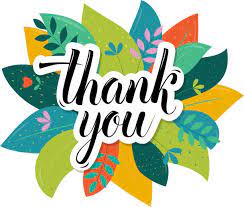